Утверждена
Постановлением Администрации городского округа Домодедово
от « 17 »  09.2019 г. № 1976
СХЕМАодностороннего движения транспортных средств на муниципальной автомобильной дороге по улице 8 Марта мкр. Центральный г. Домодедово на участке от ул. Южная до  ул. Пирогова
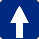 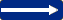 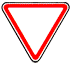 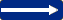 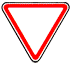 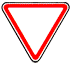 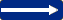 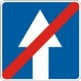 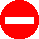 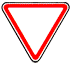